Mathematik 10 Abels
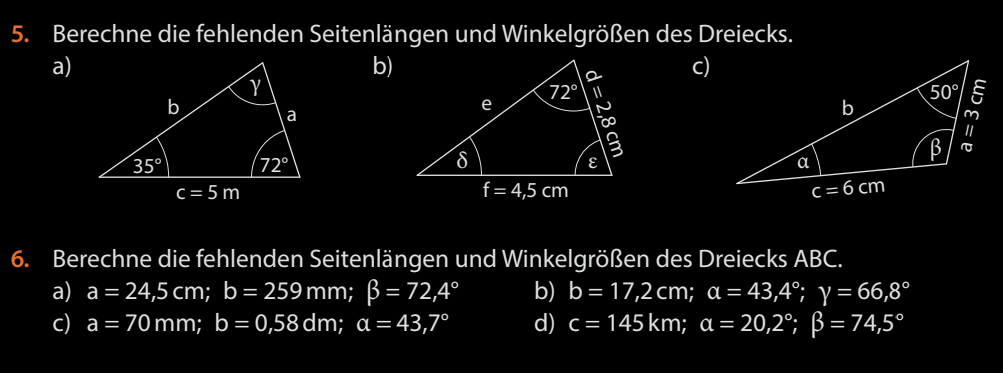 Wie lautet der Cosinussatz?
Die Länge einer schwer zugänglichen Flussinsel soll be-stimmt werden. Dazu werden vom Ufer aus die beiden End-punkte P und Q angepeilt und die Entfernungen dorthin so-wie der eingeschlossene Winkel gemessen. 



Wie lang ist die Insel?
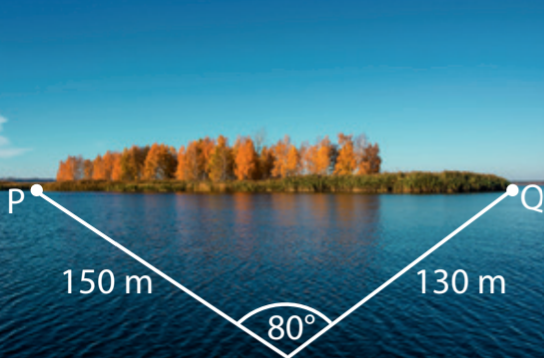 Cosinussatz
In beliebigen Dreiecken ABC gilt:
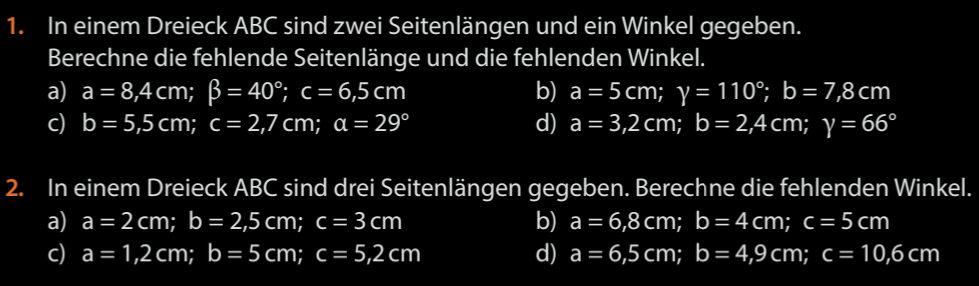 Fun102,103
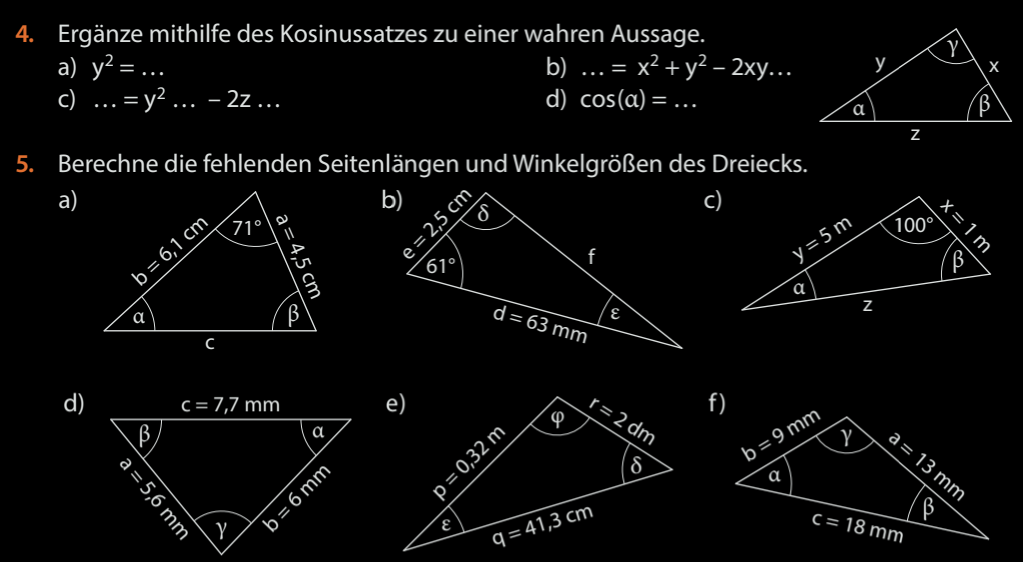 Fun102,103
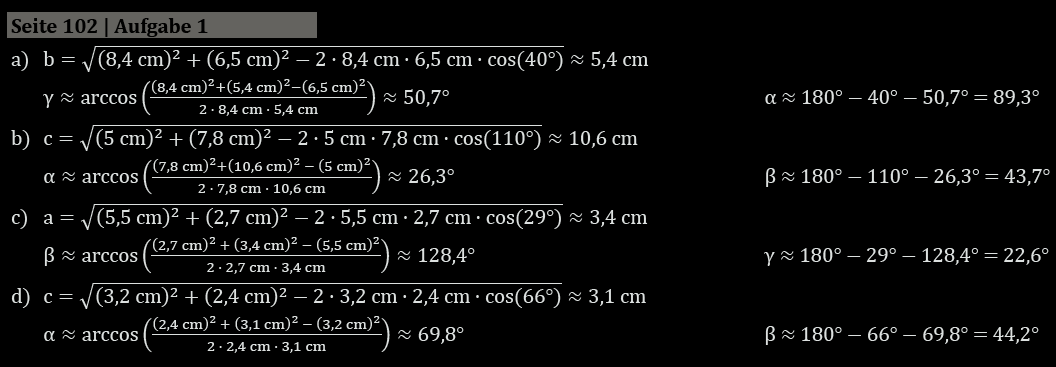 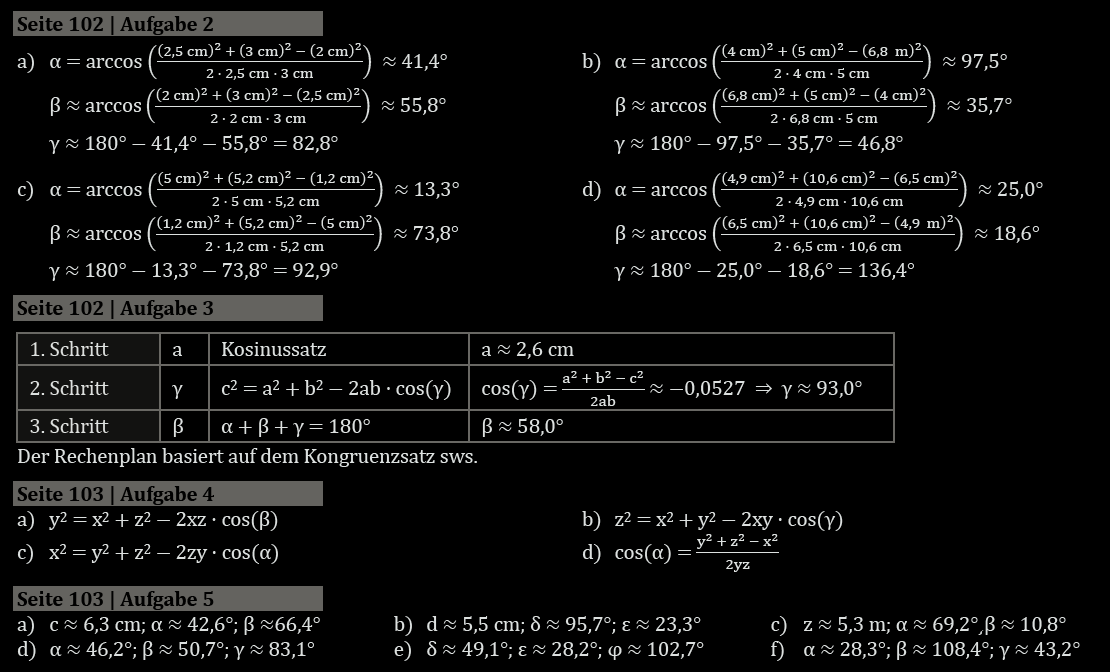 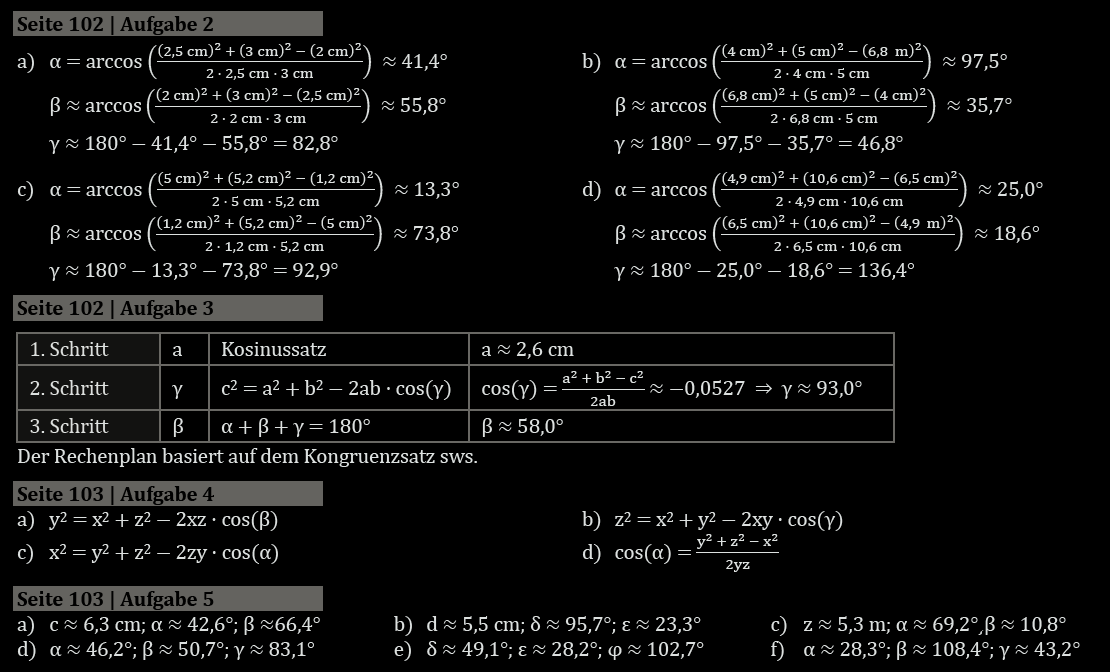 Fun104
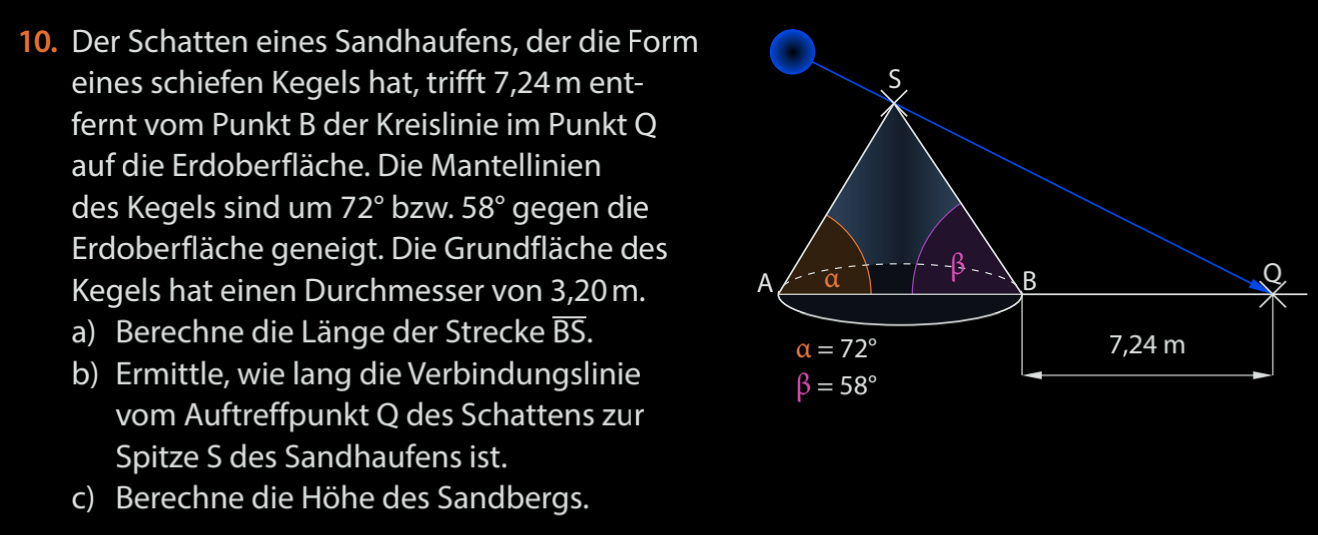